学习主题五　古代诗歌鉴赏
学习任务1：速解选择题
学习任务1:速解选择题
五种常见设误角度及应对技法
        1.词语、诗句理解错误
(2022年全国乙卷)阅读下面这首唐诗,完成后面的题目。
白下驿饯唐少府
王　勃
下驿穷交日,昌亭旅食年。
相知何用早?怀抱即依然。
浦楼低晚照,乡路隔风烟。
去去如何道?长安在日边。
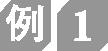 下列对这首诗的理解和赏析,不正确的一项是(　　)。
        A.这首诗系饯行之作,送别的对象为诗人早年的知心好友唐少府。
        B.诗人与唐少府都曾有过潦倒不得志的经历,这也是他们建立友谊的基础。
        C.颈联中的“低”“隔”,使得饯别场景的描写有了高低远近的层次感。
        D.颔联和尾联中的问句,使语气起伏,也增添了诗作豪迈昂扬的气概。
        解析   “为诗人早年的知心好友”错。颔联“相知何用早?怀抱即依然”的大意是互相了解哪里需要时间早?只要心意是一样的,便不需要在乎认识时间的早或晚。言外之意是两人认识时间不长,所以唐少府并非诗人早年的知心好友。
A
(2021年全国乙卷)阅读下面这首宋词,完成后面的题目。
鹊桥仙·赠鹭鸶
辛弃疾
溪边白鹭,来吾告汝:“溪里鱼儿堪数。
主人怜汝汝怜鱼,要物我欣然一处。
白沙远浦,青泥别渚,剩有虾跳鳅舞。
听君飞去饱时来,看头上风吹一缕。”
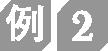 下列对这首词的理解和赏析,不正确的一项是(　　)。
        A.上阕结尾句“要物我欣然一处”,表达了人与自然和谐共处的美好愿望。
        B.因“溪里鱼儿堪数”,故词人建议鹭鸶去虾鳅较多的“远浦”“别渚”。
        C.本词将鹭鸶作为题赠对象,以“汝”“君”相称,营造出轻松亲切的氛围。
        D.词末从听觉和视觉上分别书写了鹭鸶饱食后心满意足的状态,活灵活现。

        解析   “听觉”错。“听君飞去饱时来”中的“听”字是“任凭”的意思,本句并没有听觉描写,只是从视觉上表现了鹭鸶饱食后心满意足的状态,活灵活现。可参考教材李密《陈情表》一文,“听臣微志”中“听”的“听任,允许”之意,选项将“听”误解成“听觉”。
D
2.艺术手法错误
(2021年新高考Ⅰ卷)阅读下面这首唐诗,完成后面的题目。
寄江州白司马①
杨巨源
江州司马平安否?惠远东林住得无②?
湓浦曾闻似衣带,庐峰见说胜香炉。
题诗岁晏离鸿断,望阙天遥病鹤孤。
莫谩拘牵雨花社③,青云依旧是前途。
　　【注】①江州白司马:白居易。②惠远:东晋高僧,居庐山东林寺。③莫谩:不要。雨花社:佛教讲经的集会。
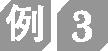 下列对这首诗的理解和赏析,不正确的一项是(　　)。
        A.根据内容分析,这首诗的写作时间应该与白居易的《琵琶行并序》比较接近。
        B.第三句使用“一衣带水”的典故,表现出朋友之间“天涯若比邻”之意。
        C.第六句中的“病鹤”指的是白居易,他怀恋长安,时常遥望京城的宫阙
        D.诗人最后开解朋友,目前虽然身处贬谪之中,但未来的前途依然远大。

        解析    “一衣带水”意思是像一条衣带那样窄的水面,形容一水之隔,往来方便。“湓浦曾闻似衣带”意为曾经听说湓浦萦绕似衣带,表现的是湓水的蜿蜒之美,并非表现朋友之间的情谊。
B
3.情感内容理解附会
(2021年新高考Ⅱ卷)阅读下面这首宋诗,完成后面的题目。
示　儿　子
陆　游
禄食无功我自知,汝曹何以报明时?
为农为士亦奚异,事国事亲惟不欺。
道在六经宁有尽,躬耕百亩可无饥。
最亲切处今相付,熟读周公七月诗【注】。

　　【注】七月诗:指《诗经·豳风·七月》,是一首描写农民劳作和生活的农事诗。
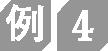 下列对这首诗的理解和赏析,不正确的一项是(　　)。
        A.本诗的首联以问句领起全篇,自然引出下文诗人对儿子的谆谆教诲。
        B.诗人指出,不论是侍奉父母还是服务国家,“不欺”都是至关重要的。
        C.诗人认为,生逢“明时”不必读书求仕,“躬耕”才是一种理想状态。
        D.诗人在最后强调,自己传授给儿子的人生道理是最为真切、确实的。

        解析    由颔联“为农为士亦奚异,事国事亲惟不欺”可知,诗人认为无论是出仕朝廷,为官一方,还是成为平民百姓,躬耕陇亩,都要事国以忠,事亲以孝,并没有在两种方式中做出比较和选择。
C
4.意象、意境分析不当
阅读下面这首唐诗,完成后面的题目。
通泉驿南去通泉县十五里山水作①
杜　甫
溪行衣自湿,亭午气始散。冬温蚊蚋集,人远凫鸭乱。
登顿生曾阴,欹倾出高岸。驿楼衰柳侧,县郭轻烟畔。
一川何绮丽,尽目穷壮观。山色远寂寞,江光夕滋漫。
伤时愧孔父②,去国同王粲③。我生苦飘零,所历有嗟叹。

　　【注】①此诗作于宝应元年(762)。通泉县在今四川境内。②孔父:孔子。③王粲:东汉末年诗人,曾为躲避战乱离开长安,往荆州依附刘表。
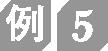 下列对这首诗的理解和赏析,不恰当的一项是(　　)。
        A.“溪行衣自湿”一句侧面描写路上雾气之浓重,“亭午气始散”表明雾气持续时间很长,直到正午才散。
        B.诗人冬季出行,蚊蚋仍在飞舞,岸边的野鸭被诗人的到来惊扰,乱入河中。一路行来,层云密布,山路崎岖。
        C.在观览通泉山水的途中,随着时间的推移和空间的转换,诗人所见景色呈现不同面貌,情感也产生了变化。
        D.诗人借用孔子、王粲的典故寄托深沉情感,运用“登顿”“绮丽”等词使诗歌音韵铿锵,全诗体现了“沉郁顿挫”的风格。
        解析   “岸边的野鸭被诗人的到来惊扰,乱入河中”错。“人远凫鸭乱”是说人已经走远,野鸭才乱入河中,写出了环境的幽僻。
B
5.忽视标题、注释致误
(2020年全国Ⅰ卷)阅读下面这首唐诗,完成后面的题目。
奉和袭美①抱疾杜门见寄次韵
陆龟蒙
虽失春城醉上期,下帷裁遍未裁诗②。因吟郢岸百亩蕙③,欲采商崖④三秀芝。
栖野鹤笼宽使织,施山僧饭别教炊。但医沈约⑤重瞳健,不怕江花不满枝。

　　【注】①袭美:陆龟蒙的好友皮日休。②下帷:放下室内悬挂的帷幕。指教书。裁诗:作诗。③《楚辞·离骚》:“余既滋兰之九畹兮,又树蕙之百亩。”比喻培养人才。④商崖:这里泛指山崖。⑤沈约:南朝诗人,史载其眼中有两个瞳孔。这里以沈约代指皮日休。
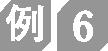 下列对这首诗的理解和赏析,不正确的一项是(　　)。
        A.诗人写作此诗之时,皮日休正患病居家,闭门谢客,与外界不通音讯。
        B.由于友人患病,原有的约会被暂时搁置,诗人游春的诗篇也未能写出。
        C.诗人虽然身在书斋从事教学,但心中盼望能走进自然,领略美好春光。
        D.尾联使用了关于沈约的典故,可以由此推测皮日休所患的疾病是目疾。

        解析   “与外界不通音讯”错。诗的题目给出了诗人写这首诗的原因,即皮日休抱病在家,闭门谢客,但是给诗人写了一封信,诗人回信以示酬和。
A